Профилактика наркомании в воспитательном процессе школы
МКОУ Мирнинская СОШ
Правовая основа организации профилактической работы
Конституция Российской Федерации;
 Федеральный закон от 24 июля 1998 г. N 124-ФЗ «Об основных гарантиях прав ребенка в Российской Федерации»;
 Федеральный закон от 24 июня 1999 г. N 120-ФЗ «Об основах системы профилактики безнадзорности и правонарушений несовершеннолетних»;
Федеральный закон от 29 декабря 2012 г. N 273-ФЗ «Об образовании в Российской Федерации»;
Федеральный закон от 7 февраля 2011 г. N 3-ФЗ «О полиции»;
Федеральный закон от 28 декабря 2013 г. N 442-ФЗ «Об основах социального обслуживания граждан в Российской Федерации»;
 постановление Правительства Российской Федерации от 6 ноября 2013 г. N 995 «Об утверждении Примерного положения о комиссиях по делам несовершеннолетних и защите их прав»; 
Приказ министерства образования Иркутской области от 16.03.2009 № 171 «Об утверждении Положения наркологическом посте (посте Здоровья +, Кабинет профилактики) в образовательных учреждениях Иркутской области» ;
инструктивно-методические указания по порядку организации и деятельности общественных наркологических постов-постов здоровья в учреждениях основного общего и среднего (полного) общего образования, утвержденными совместным приказом министерства образования Иркутской области и министерства здравоохранения Иркутской области от 2 августа 2013 года  №52-мпр/130-мпр и др.
Локальные акты ОО , регламентирующие профилактическую работу:
Положение о Наркопосте;
Положение о Совете профилактики;
 Положение о постановке  обучающихся школы на                 внутришкольный учет;
Положение о наставничестве;
 Положение об учете  неблагополучных семей ;
 Положение об общешкольном родительском комитете;
 Положение о социально-психологической службе;
Положение о снятии обучающихся с учета;
 Правила для учащихся,
Положение об организации дежурства в школе;
 Устав школы.
Документы ОО, регламентирующие профилактическую деятельность
Приказ  «О создании наркопоста»
План работы наркопоста
Приказ «О создании совета профилактики»
План работы совета профилактики.
План работы с неблагополучными семьями
Индивидуальная карта обучающегося, состоящего на учете наркологического поста
Приказ «Об организации наставничества»
Журнал движения учащихся, состоящих на учете наркологического поста
Банк данных наркопоста
План работы с родителями
План групповой работы с обучающимися
Индивидуальные планы профилактической работы с учащимися, состоящими на различного вида учетах
ИНДИВИДУАЛЬНАЯ КАРТА  ОБУЧАЮЩЕГОСЯ, СОСТОЯЩЕГО НА УЧЕТЕ  НАРКОЛОГИЧЕСКОГО ПОСТА
1. Муниципальное общеобразовательное учреждение _____________________________________________________________________________________
2. Класс ________________
3. Фамилия ________________ имя _______________ отчество ___________
4. Дата рождения ___________________
 5. Место фактического проживания (почтовый адрес) ____________________________________________
Место регистрации __________________________________________
6. Социальный статус семьи: ___________________________  (полноценная, многодетная, одинокая мать/отец, малообеспеченная, опекунская) 
7. Сведения о родителях:
        Мать: фамилия _________________ имя ___________ отчество ____________Место работы ____________ Отец: фамилия _________________ имя ___________ отчество ____________Место работы ____________ Опекун (попечитель): фамилия___________ имя ________ отчество ________Место работы ______________ 8. В семье также проживают __________________________________(братья, сестры, бабушка,дедушка и т.д.)
9. Состоит на учете ______________________________________(ПДН ОВД, КДН, причины, дата постановки)
10. Основания и дата постановки на внутришкольный учет _______________________________________________________________________________ (причины, по представлению, дата решения Совета профилактики)
11. Снят с внутришкольного учета __________________________________
        (основание, по представлению, дата решения Совета профилактики)
        Краткая характеристика обучающегося
        (Уровень  обученности,   сведения   о   причинах   постановки   на внутришкольный  учет,  круг  общения,  характер  взаимоотношений в семье,  со  сверстниками,  взрослыми, вредные  привычки, интересы, увлечения и др.)
Журнал движения учащихся, состоящих на учете наркологического поста
Документы, формирующие личное дело обучающихся , состоящих на учете наркологического поста
акт обследования обучающегося на предмет выявления признаков употребления ПАВ
карточка обучающегося , состоящего на учете наркологического поста;
социальный паспорт обучающегося;
карта индивидуальной работы (наставник , педагог-психолог);
акт первичного обследования материально- бытовых условий;
акты посещения ребенка ,состоящего на учете наркологического поста;
характеристика  обучающегося;
ходатайство о снятии с учета наркологического поста.
Информационно-аналитическая информация:
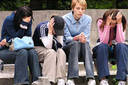 статистические данные;
отчеты;
справки;
протоколы совещаний;
протоколы заседаний  и др.

    Журнал занятости  проблемных обучающихся и подростков ОО, состоящих на учете на  каникулах и в летний период .

    Журнал контроля посещаемости обучающимися учебных занятий.
Программа «В здоровом теле – здоровый дух!»
Цель:
 Подготовка сознания школьников, готового к воплощению в своей жизни основ здорового образа жизни.
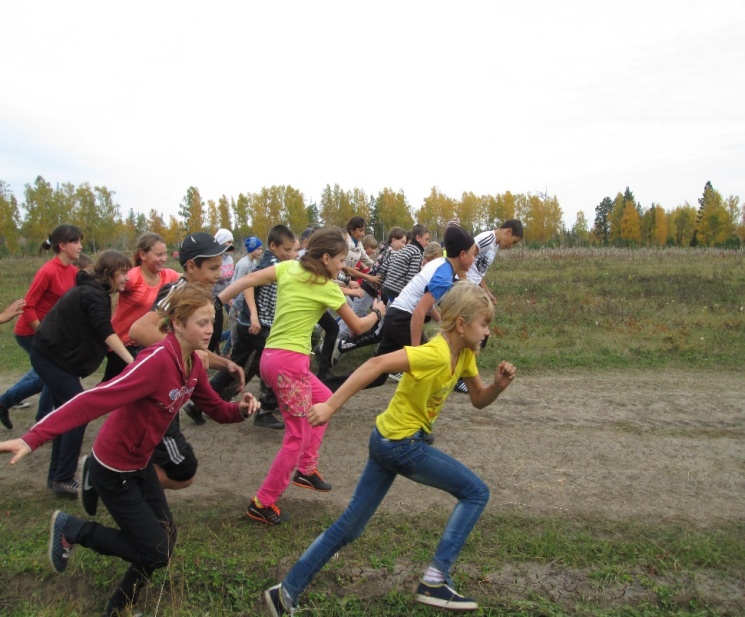 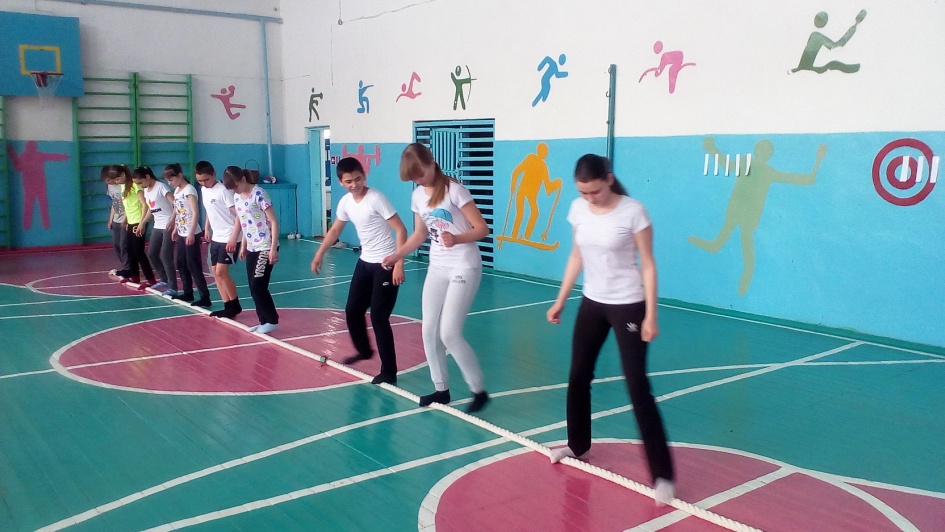 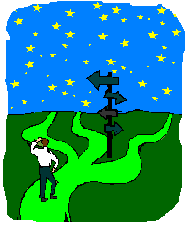 Программа «Все цвета, кроме черного» (2 – 6 классы)
Цель:
   Формирование позитивного мироощущения, выработка у детей навыков эффективной социальной адаптации, позволяющей находить удовольствие от жизни как таковой и в дальнейшем предупредить вредные привычки: курение, употребление алкоголя и наркотиков.
Программа «Все, что тебя касается» (7 – 11 классы)
Цель
Способствовать формированию уверенной в себе личности, уважающей себя и других, умеющей анализировать и контролировать ситуацию и свое поведение, осознающей ответственность за свое здоровье.
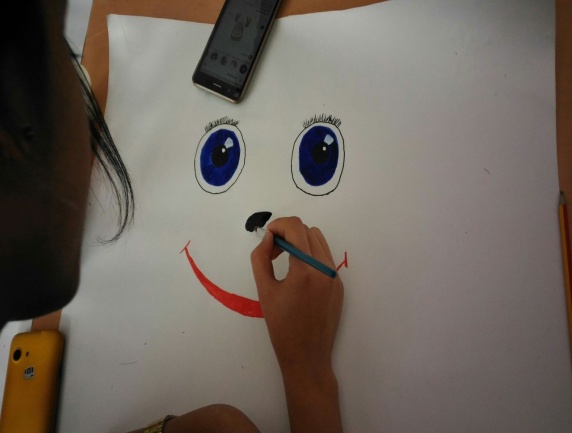 Количество несовершеннолетних, состоящих на профилактическом учете
Сменный стенд наркологического поста
Единая областная неделя «Будущее в моих руках», приуроченная к Всероссийскому дню трезвости и борьбы с алкоголизмом Акция «Подари улыбку класса!»
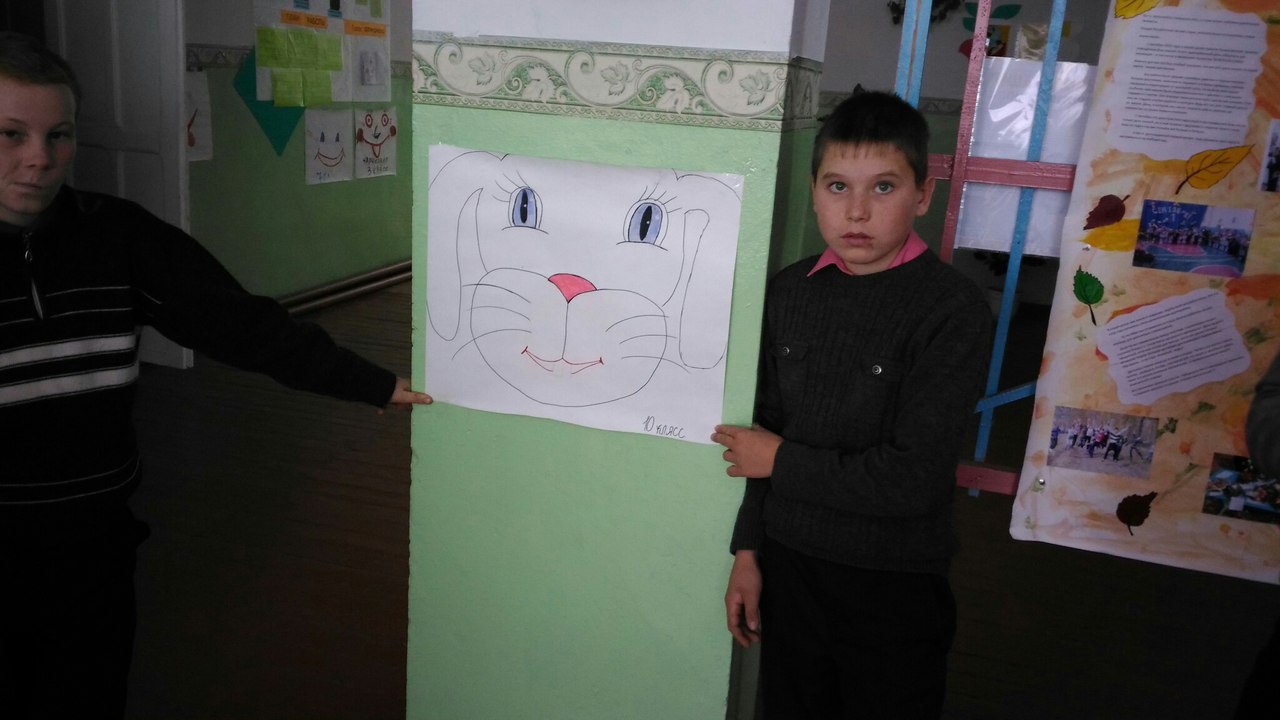 Проведение занятий «Учимся ставить цели и добиваться их!»
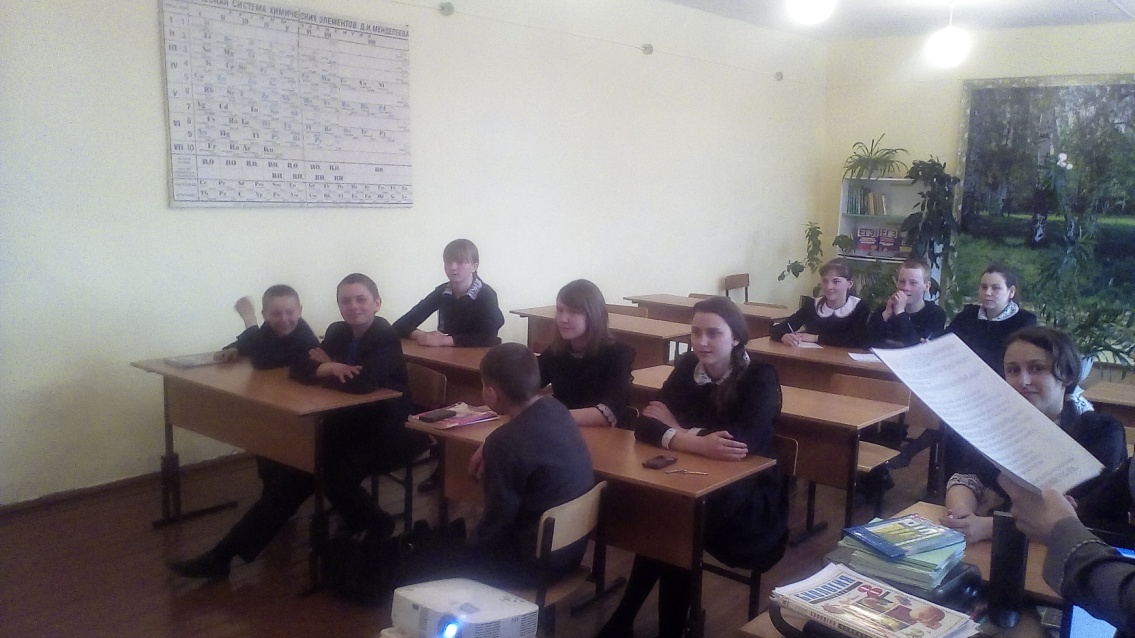 «Круглый стол» по теме «Моё хобби»
Единая областная профилактическая акция, приуроченная  к Всемирному Дню отказа от курения
Акция «Дыши! Двигайся! Живи!»
Акция «Как прекрасен этот мир».
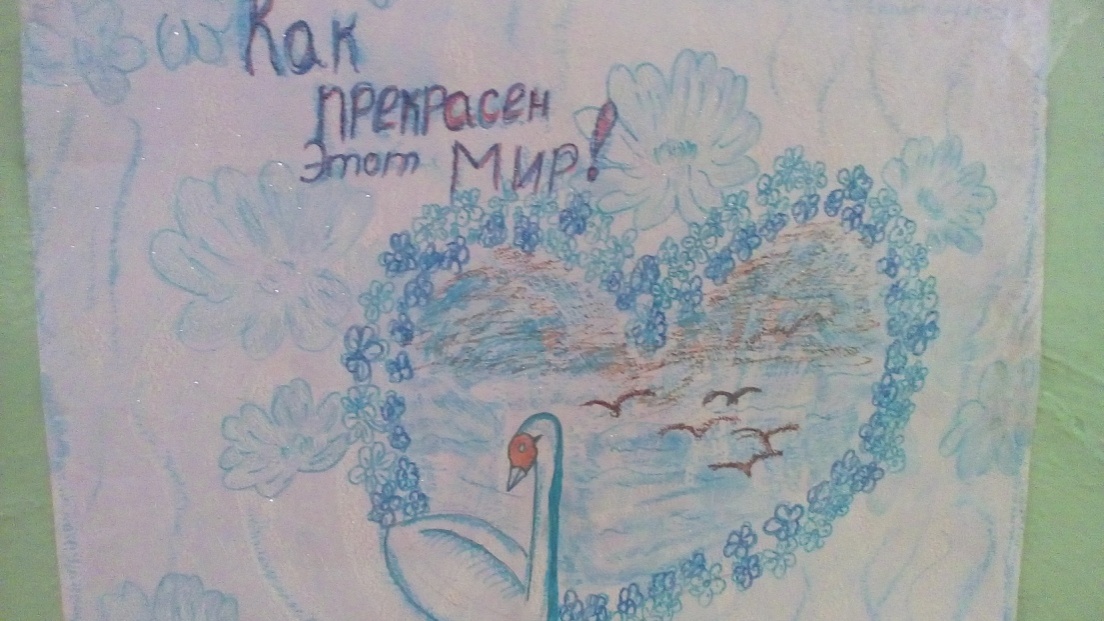 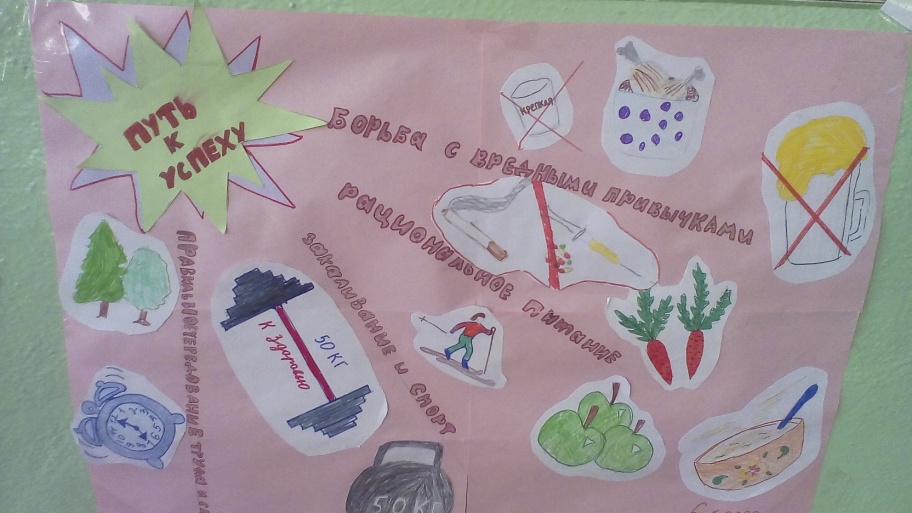 Акция «Чистые руки»
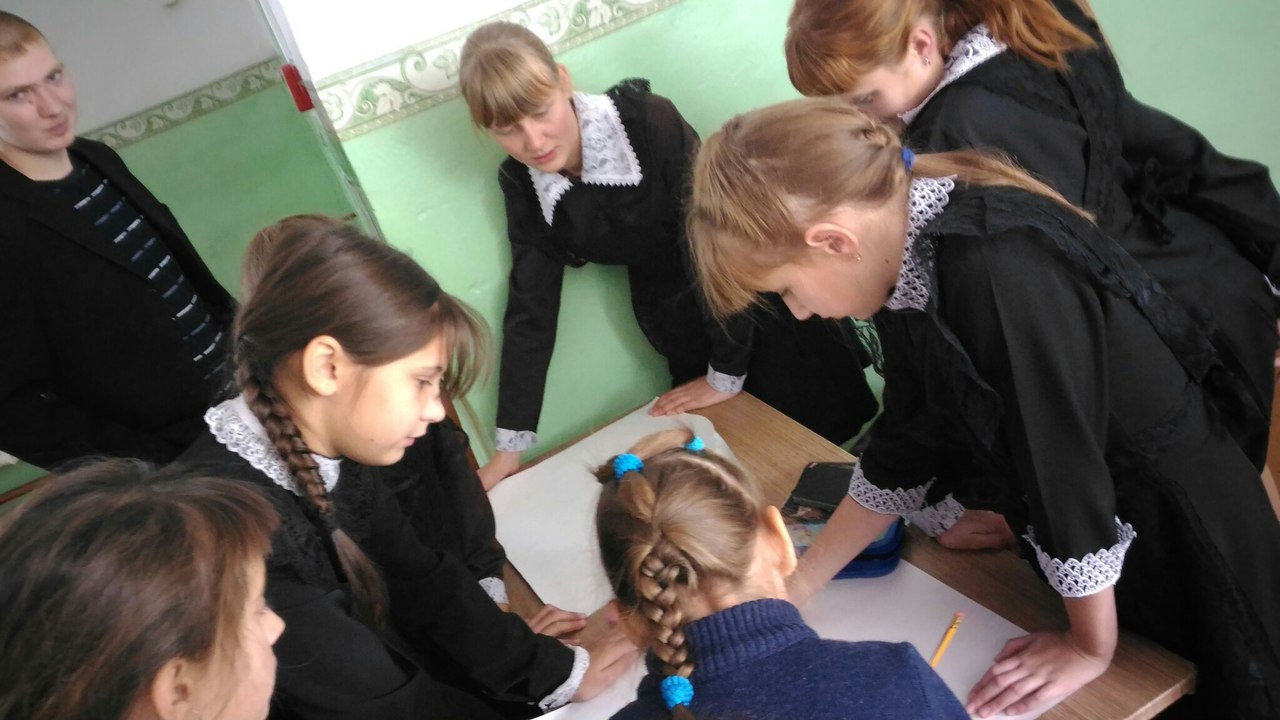 Просмотр профилактических видеороликов о профилактике ВИЧ и пропаганде  нравственных и семейных ценностей  «Здоровая семья»
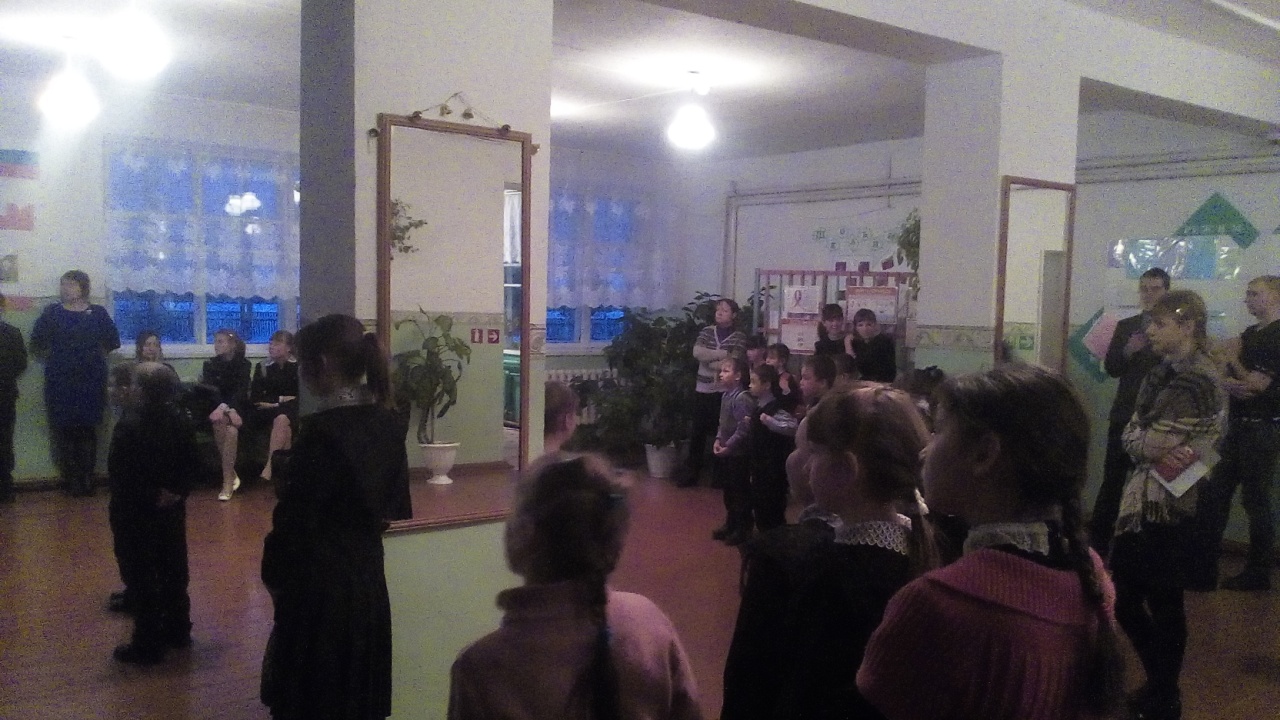 Весёлые старты
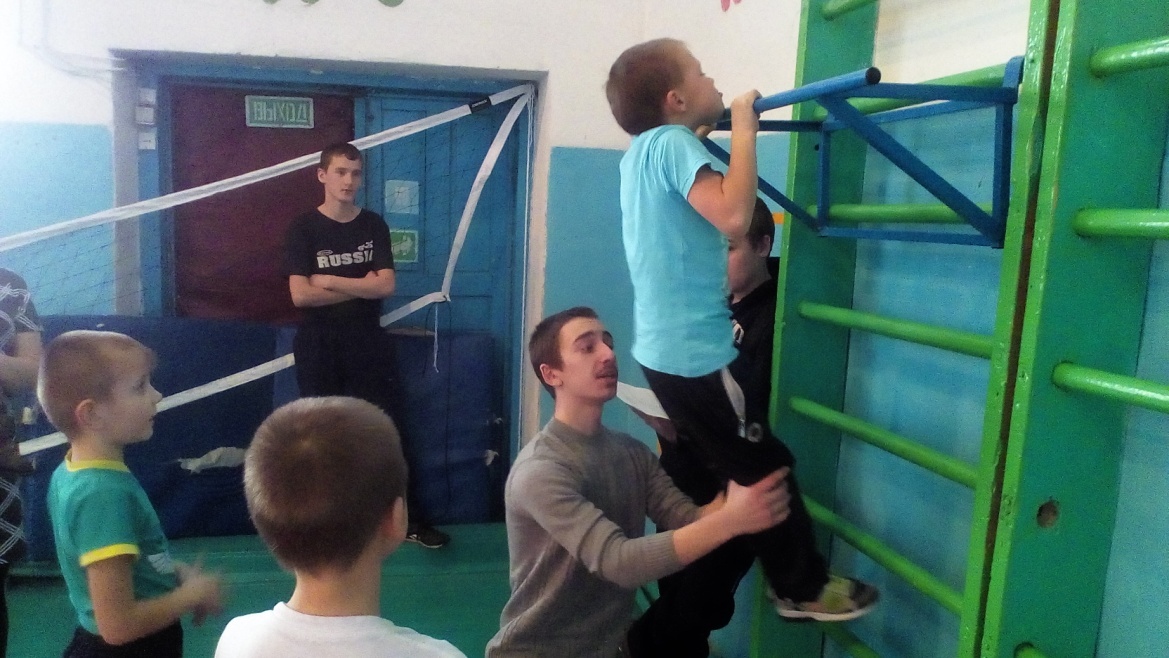 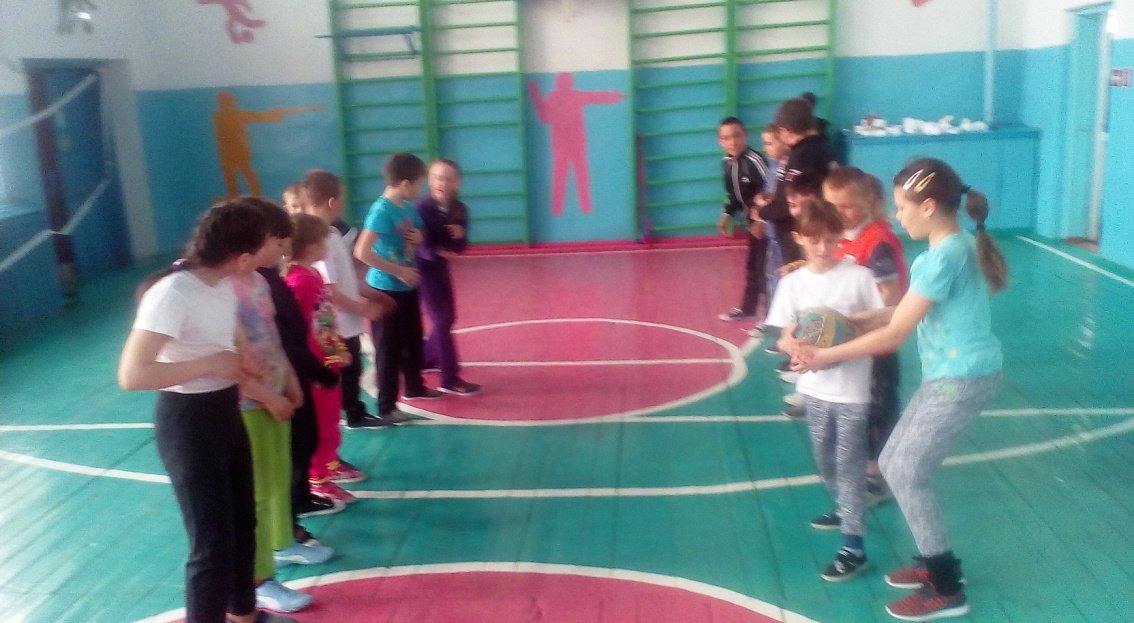 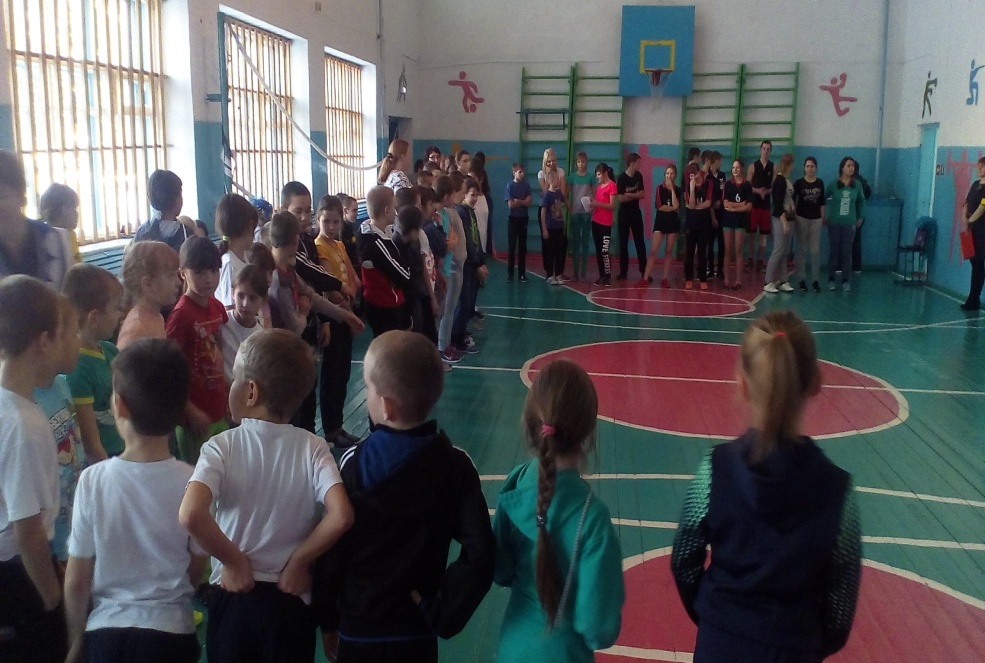 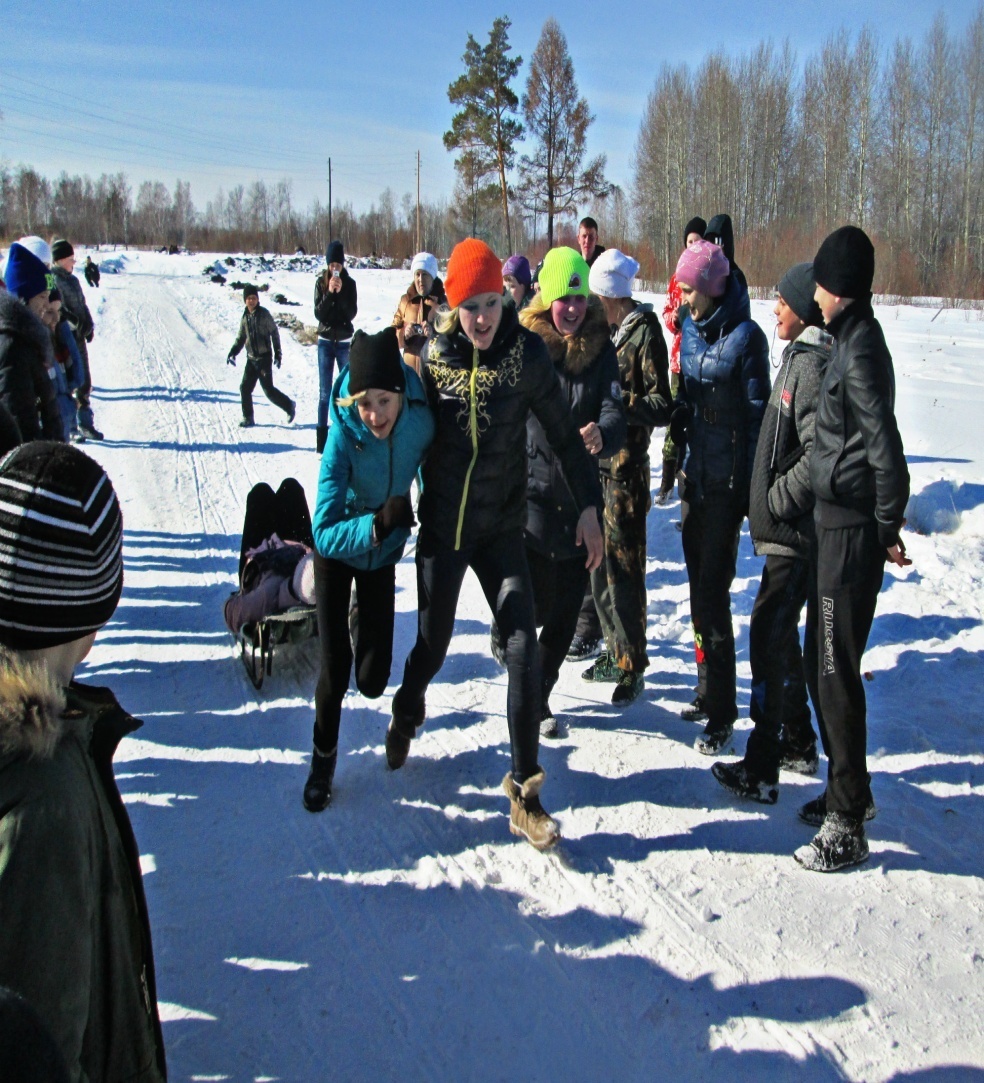 День здоровья
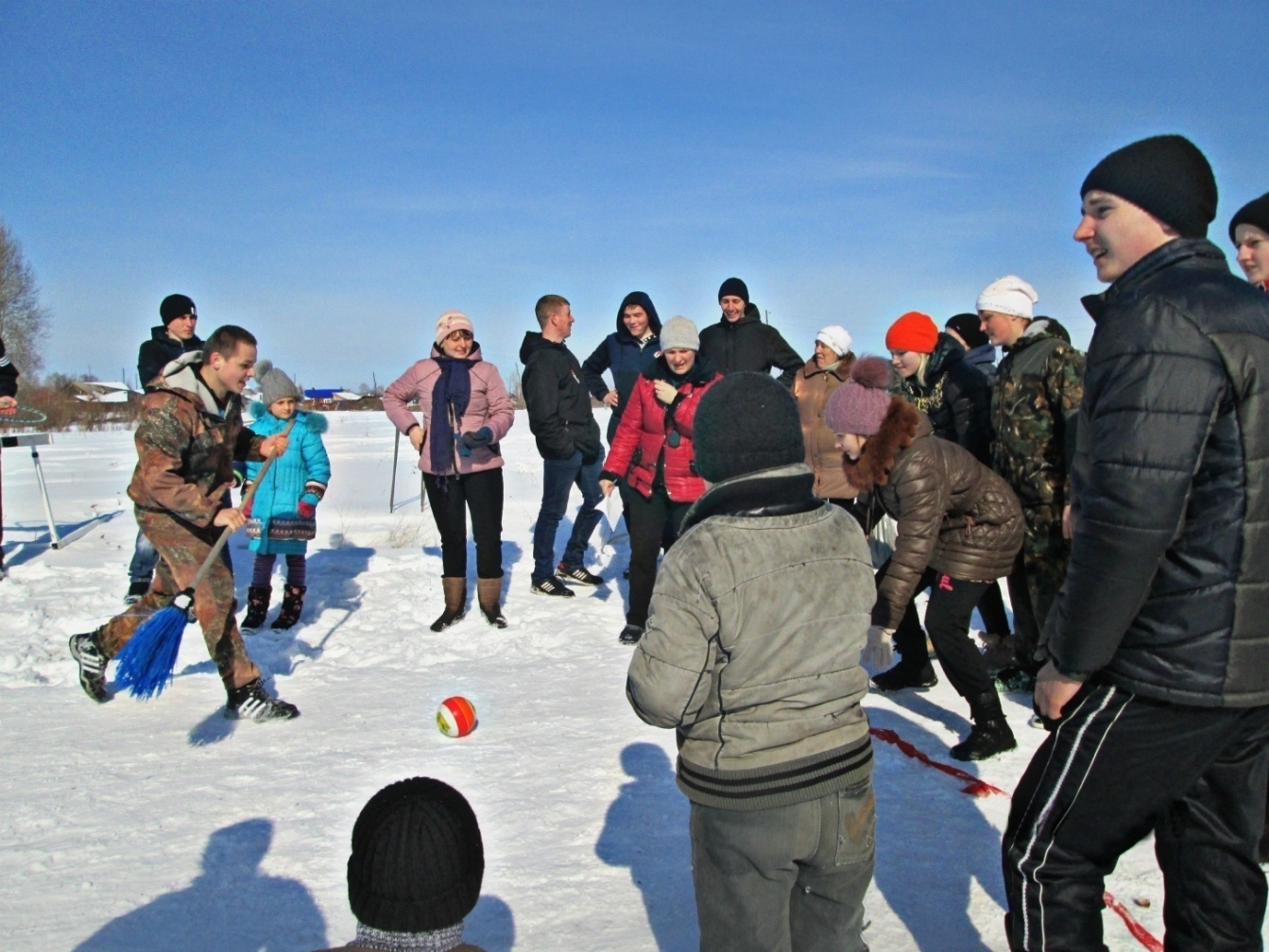 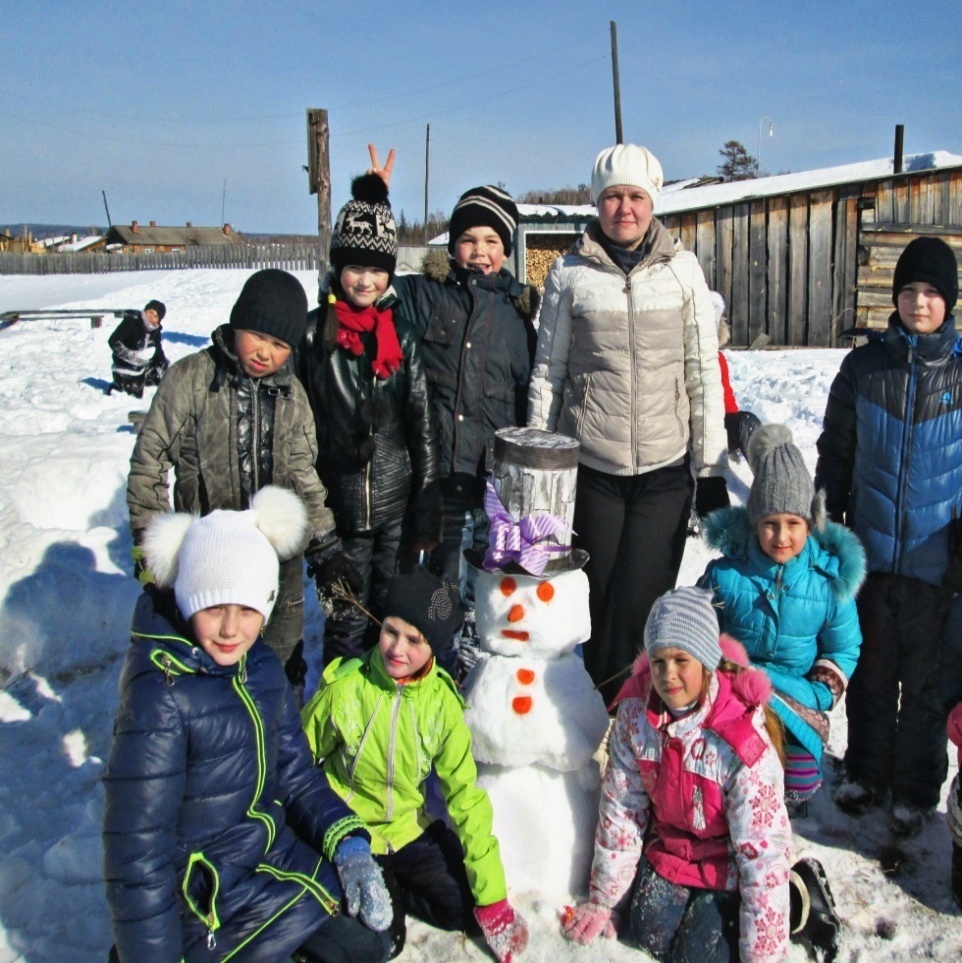 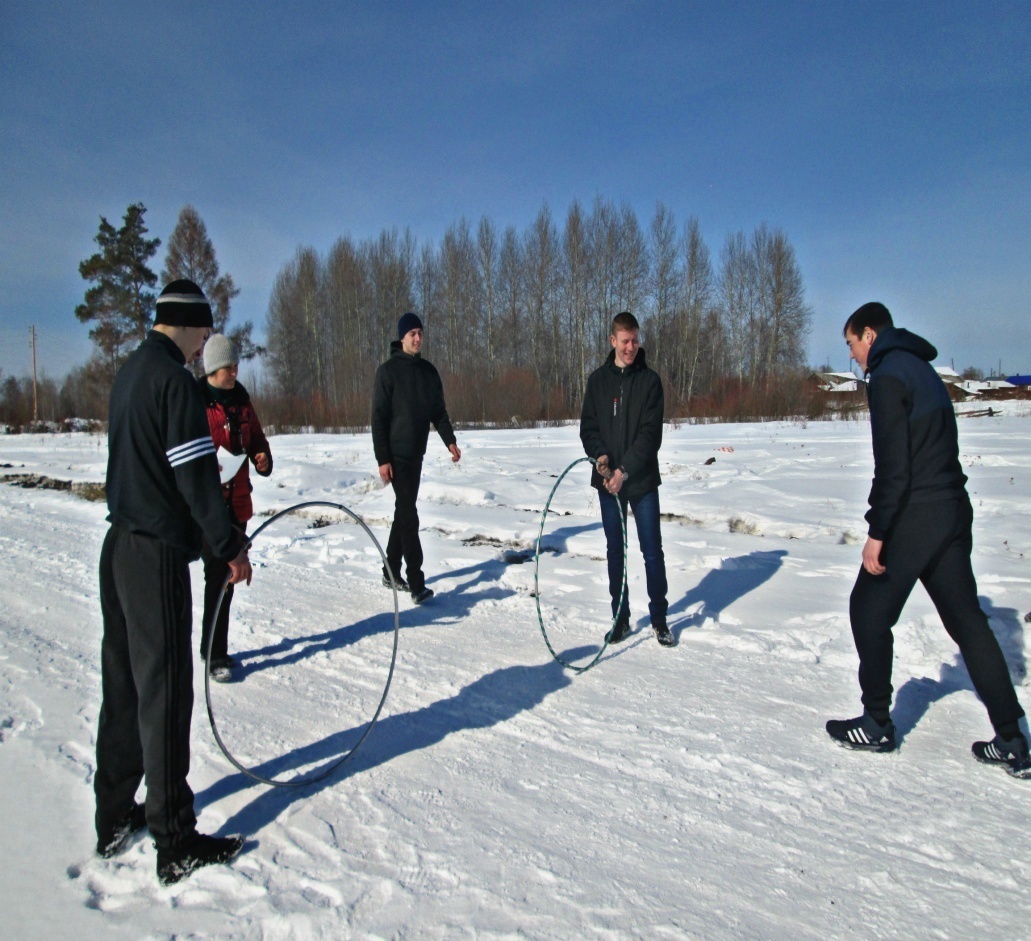 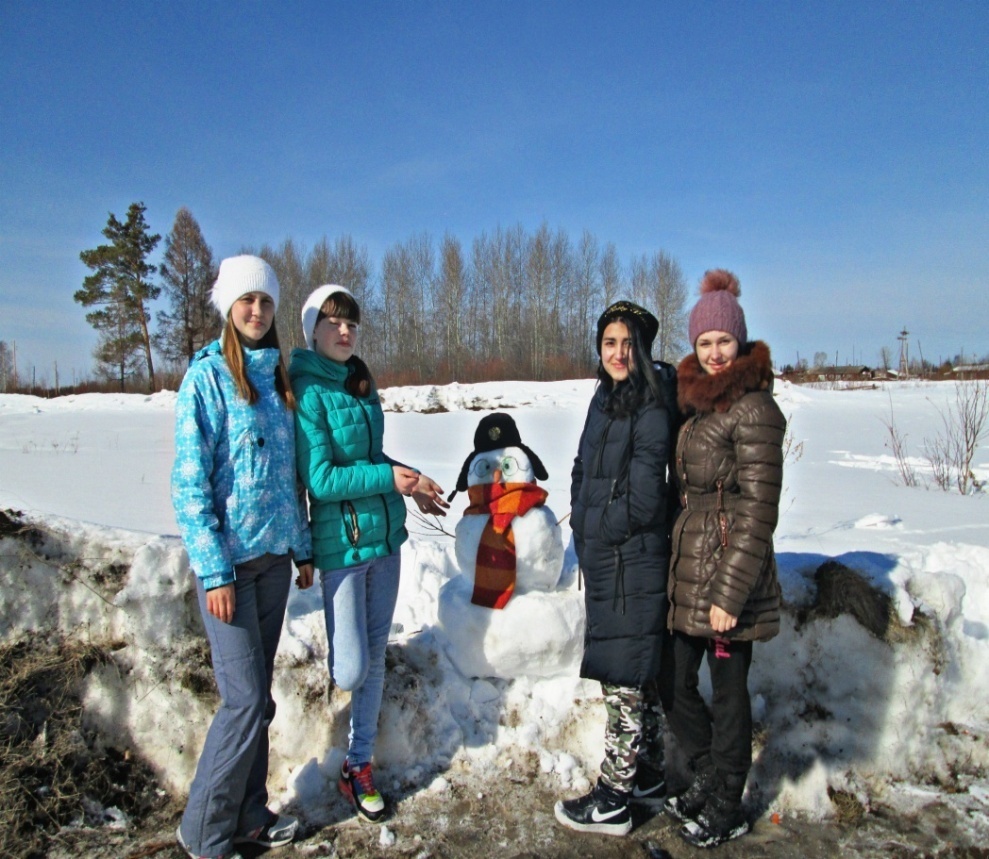 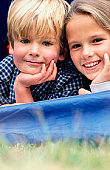 « В основе воспитания, как самое первое и главное условие успеха,  должен лежать сердечный , любовный подход  к ребенку.
Чем ближе подошел педагог к ребенку ,чем искреннее их взаимные отношения, тем надежнее фундамент воспитания… »
 
(В. П. Кащенко )